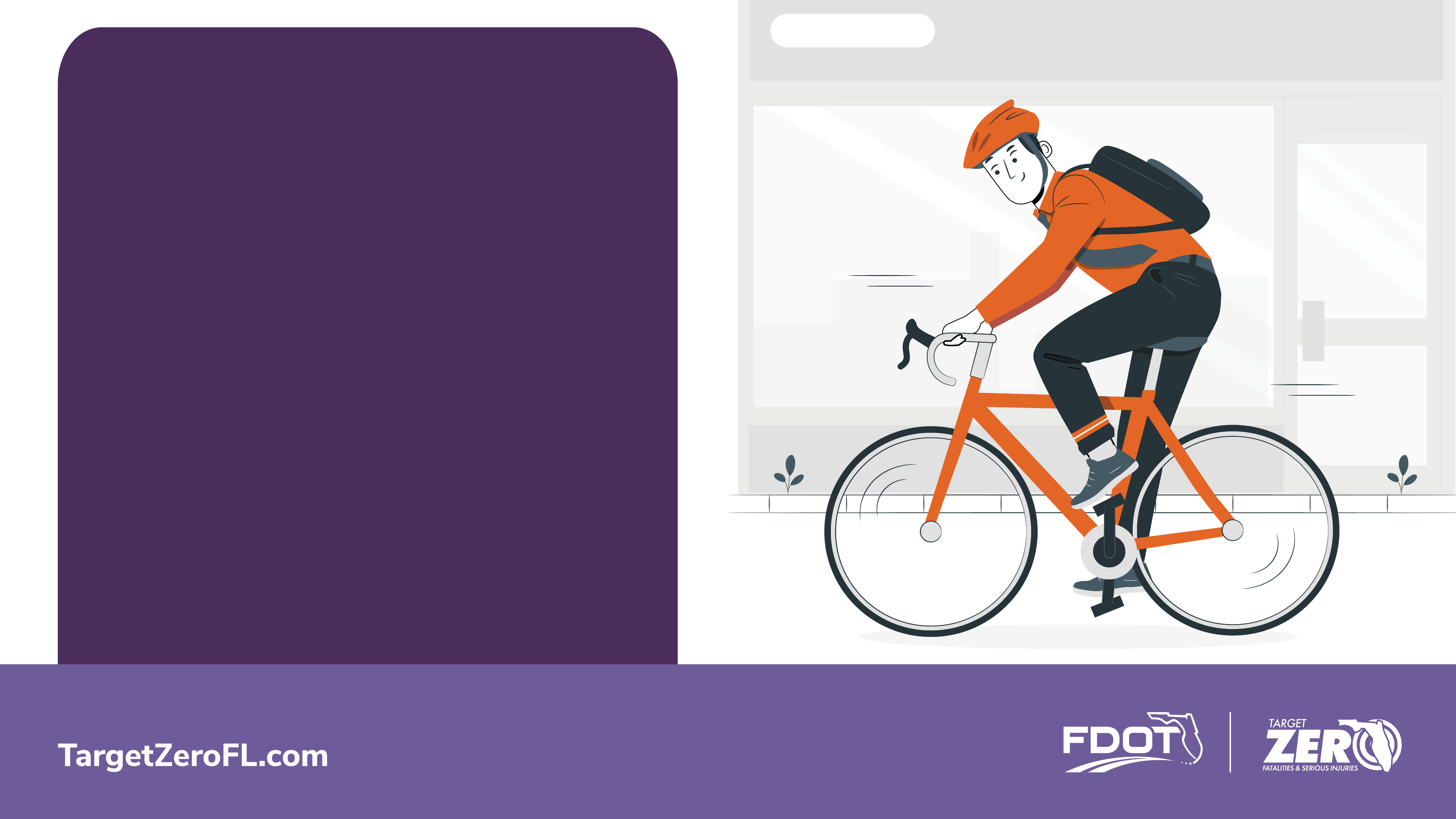 Tips for Cyclists
Use designated bike lanes.
Be predictable: follow traffic laws and signal your turns.
Wear a helmet and bright clothing.
Equip your bike with lights and reflectors.
Tips for Motorists
Always give cyclists at least 3 feet of space.
Check for cyclists before opening your car door ("Dutch Reach").
Yield to cyclists when turning or merging into a bike lane.
Never use bike lanes for parking or driving.
[Speaker Notes: Bike Lane Etiquette – Sharing the Road for Safer Cycling

Why Bike Safety Matters
Cycling is a healthy and eco-friendly travel option, but safety is key.
Many crashes happen due to misunderstandings or lack of awareness.
Respectful road-sharing keeps everyone safe.]
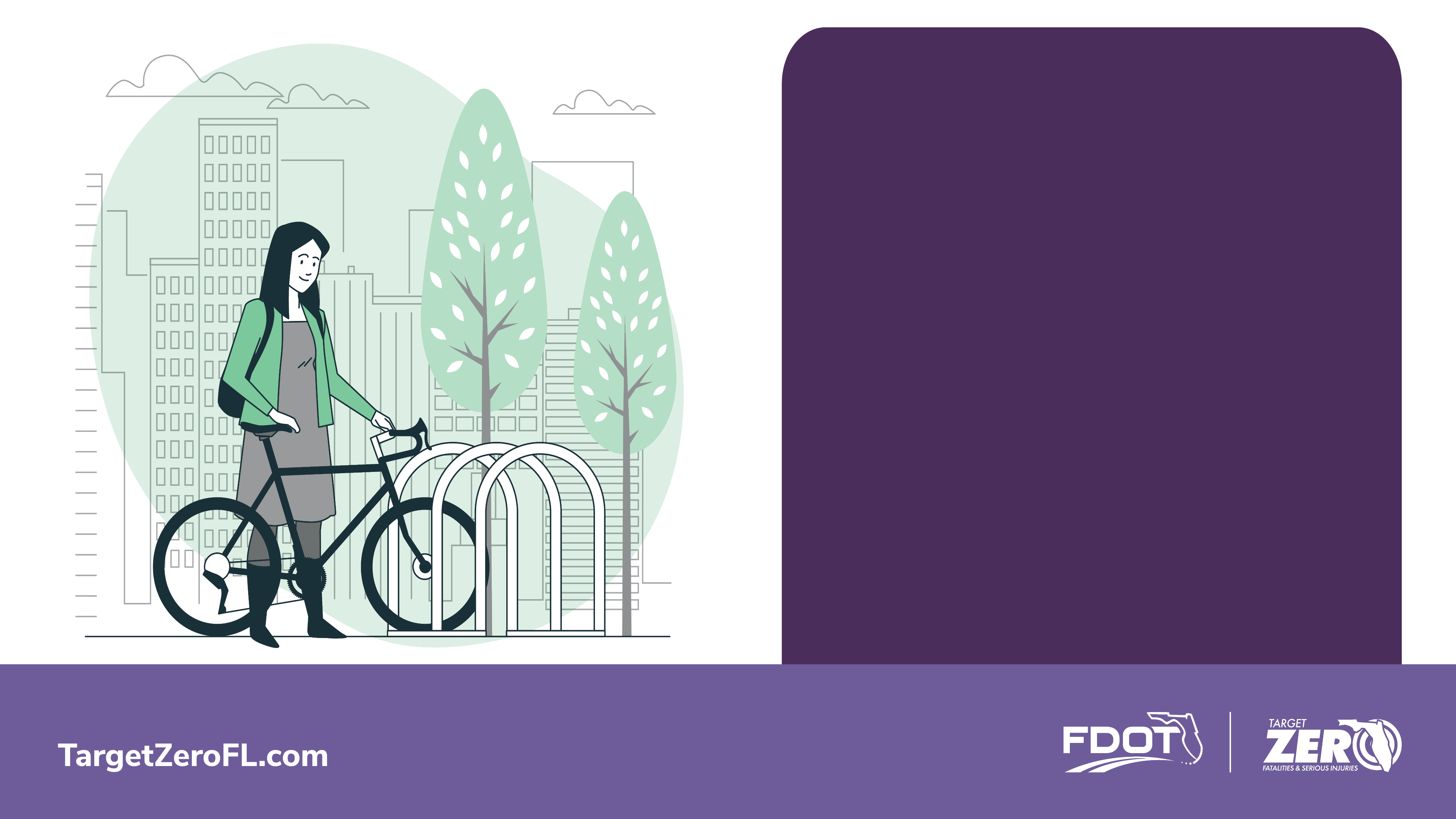 Question: What is the minimum amount of space drivers should give cyclists when passing?
1 foot
2 feet
3 feet
5 feet
Answer: C. 3 feet
Explanation: Florida law requires drivers to give cyclists at least 3 feet of clearance to ensure their safety.
[Speaker Notes: Answer: C. 3 Feet
Explanation: Florida law requires drivers to give cyclists at least 3 feet of clearance to ensure their safety.]
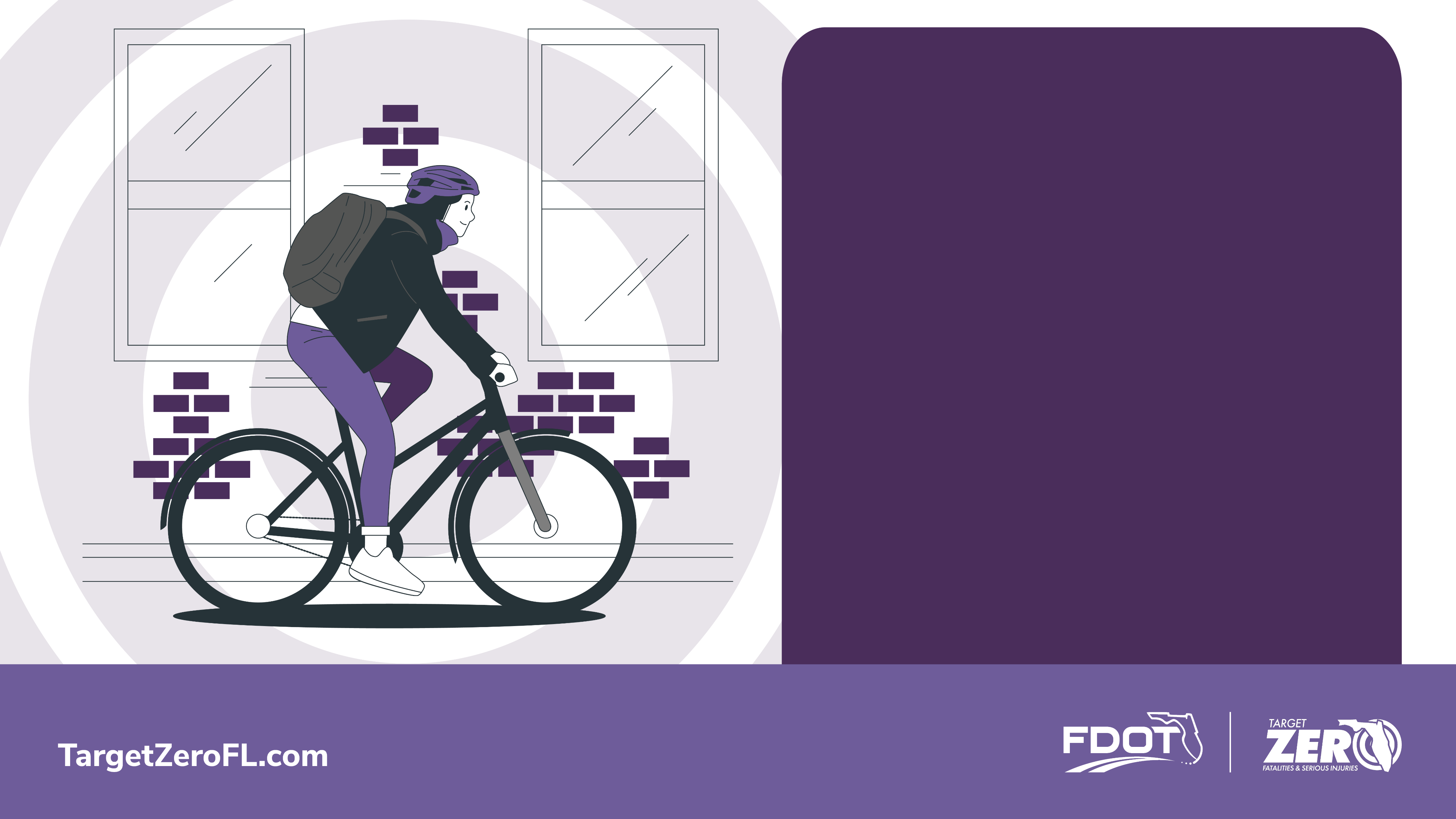 When riding in a bike lane that approaches an intersection, what should cyclists do to prepare for a left turn?
Move out of the bike lane early, signal the turn, and merge into the left-turn lane when safe
Stay in the bike lane until reaching the intersection, then cross directly to the left side
Exit the bike lane immediately and ride against traffic to reach the turn lane
Stop completely at the intersection and wait for cars to clear without signaling
Answer: A. Move out of the bike laneearly, signal the turn, and merge intothe left-turn lane when safe
Explanation: Cyclists must follow the same rules as vehicles, including merging safely and signaling their intentions. Moving out of the bike lane early helps ensure a smooth transition and minimizes the risk of conflict with turning cars.
[Speaker Notes: Answer: A. Move out of the bike lane early, signal the turn, and merge into the left-turn lane when safe
Explanation: Cyclists must follow the same rules as vehicles, including merging safely and signaling their intentions. Moving out of the bike lane early helps ensure a smooth transition and minimizes the risk of conflict with turning cars.]